Реформа здравоохранения
Конституция РФ, Статья 41
1. Каждый имеет право на охрану здоровья и медицинскую помощь. Медицинская помощь в государственных и муниципальных учреждениях здравоохранения оказывается гражданам бесплатно за счет средств соответствующего бюджета, страховых взносов, других поступлений.2. В Российской Федерации финансируются федеральные программы охраны и укрепления здоровья населения, принимаются меры по развитию государственной, муниципальной, частной систем здравоохранения, поощряется деятельность, способствующая укреплению здоровья человека, развитию физической культуры и спорта, экологическому и санитарно-эпидемиологическому благополучию.3. Сокрытие должностными лицами фактов и обстоятельств, создающих угрозу для жизни и здоровья людей, влечет за собой ответственность в соответствии с федеральным законом.
Проблемы в системе здравоохранения
Ограниченность государственных гарантий бесплатной медицинской помощи, отсутствие профилактики заболеваний, а также несбалансированность их с имеющимися финансовыми ресурсами.
Сложившаяся система обязательного медицинского страхования (ОМС) не обеспечивает существенного влияния на эффективность использования ресурсов здравоохранения. 
Имеющиеся в системе здравоохранения ресурсы используются неэффективно.
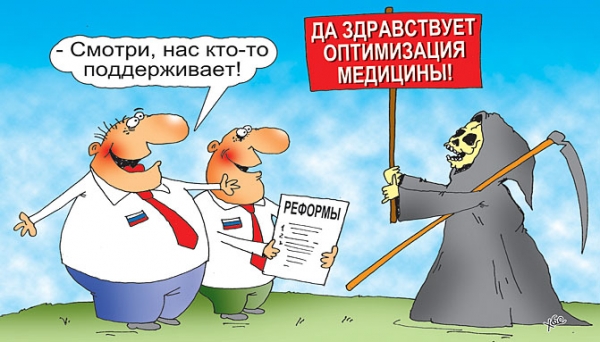 ГРАЖДАН
Предпосылки реформирования здравоохранения в РФ
со стороны:
негативная динамика показателей здоровья населения,
низкая доступность и качество бесплатной квалифицированной медицинской помощи, особенно на селе (в с/местности);
неэффективность громоздкой системы здравоохранения.
ГОСУДАРСТВА
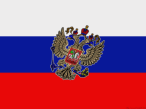 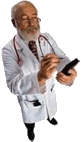 МЕДИЦИНСКИХРАБОТНИКОВ
появление профессиональных потребностей медицинских работников в более высоком уровне и качестве оказываемой медицинской помощи, обусловленное развитием медицинской науки;
низкий уровень оплаты труда работников здравоохранения.
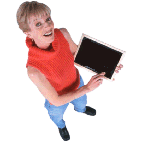 низкое качество и недостаточная доступность медицинской помощи;
неудовлетворительное состояние здоровья граждан.
Оценка эффективности
Увеличение средней продолжительности жизни, Снижение предотвратимой смертности, в т.ч. младенческой и материнской, 
Качество медицинской помощи 
Экономическая эффективность 
Способность системы здравоохранения к внедрению инноваций
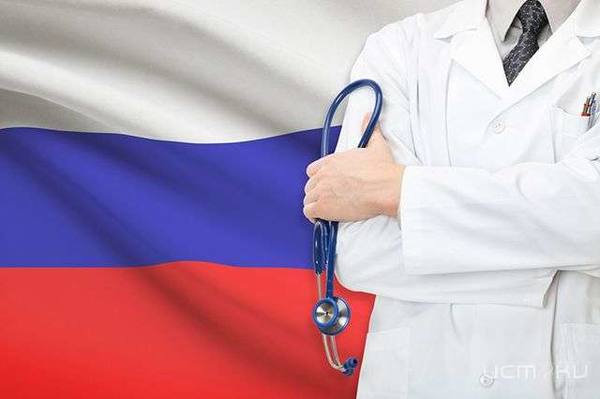 Системы финансирования должны быть специально разработаны с целью:
обеспечить всем людям доступ к необходимым медико-санитарными услугам (включая мероприятия по формированию здорового образа жизни, профилактику, лечение и реабилитацию), достаточно высокого качества, чтобы они были эффективными; 
гарантировать, что потребление этих медицинских услуг, не повлечет за собой финансовых затруднений для пациента